Федеральное Государственное бюджетное образовательное учреждение   высшего  образования 
«Башкирский государственный медицинский университет» 
 Министерства здравоохранения Российской Федерации

  Кафедра педиатрии  с курсом ИДПО
Культура питания в семье школьника
Профессор кафедры педиатрии Н.А.Дружинина
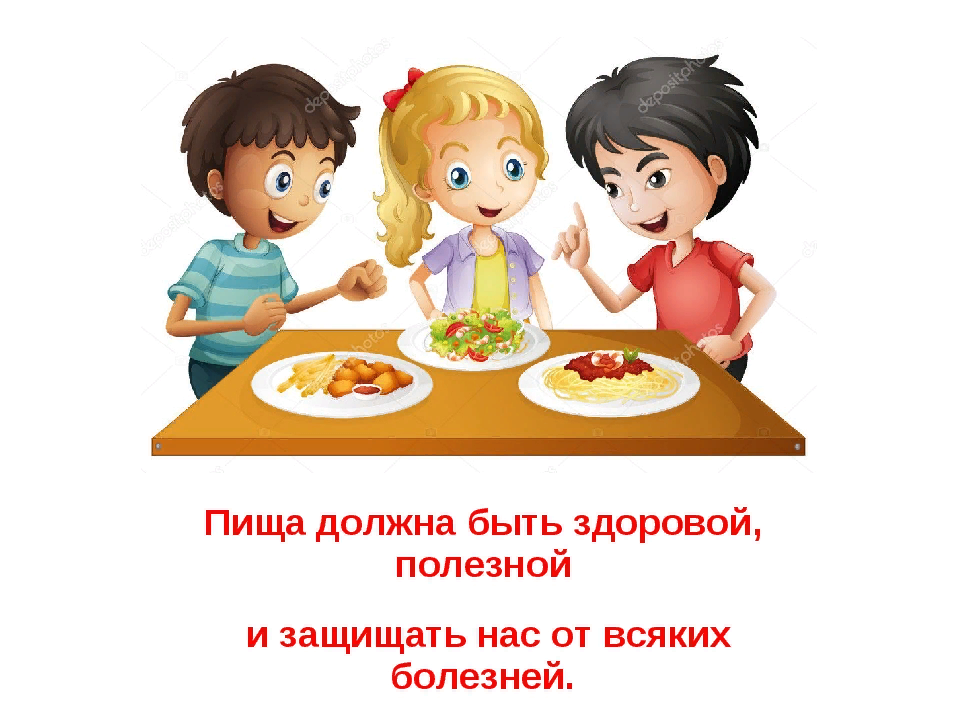 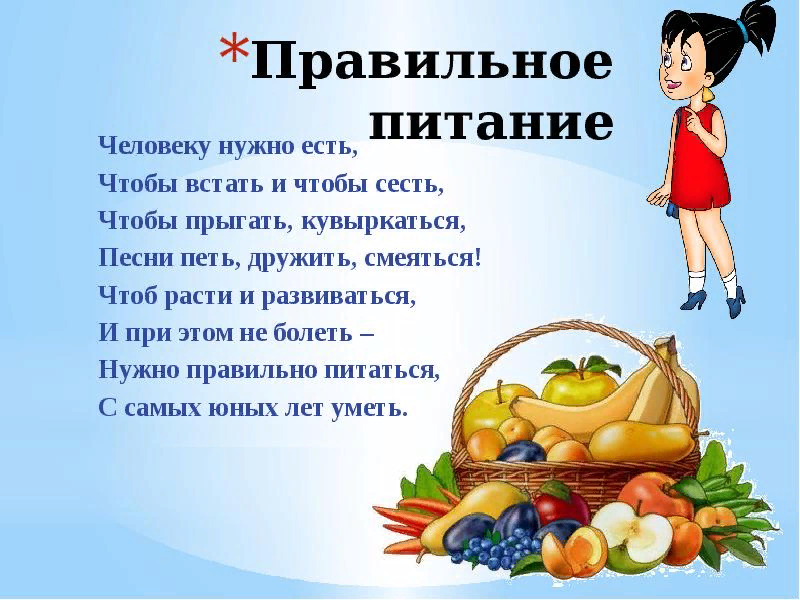 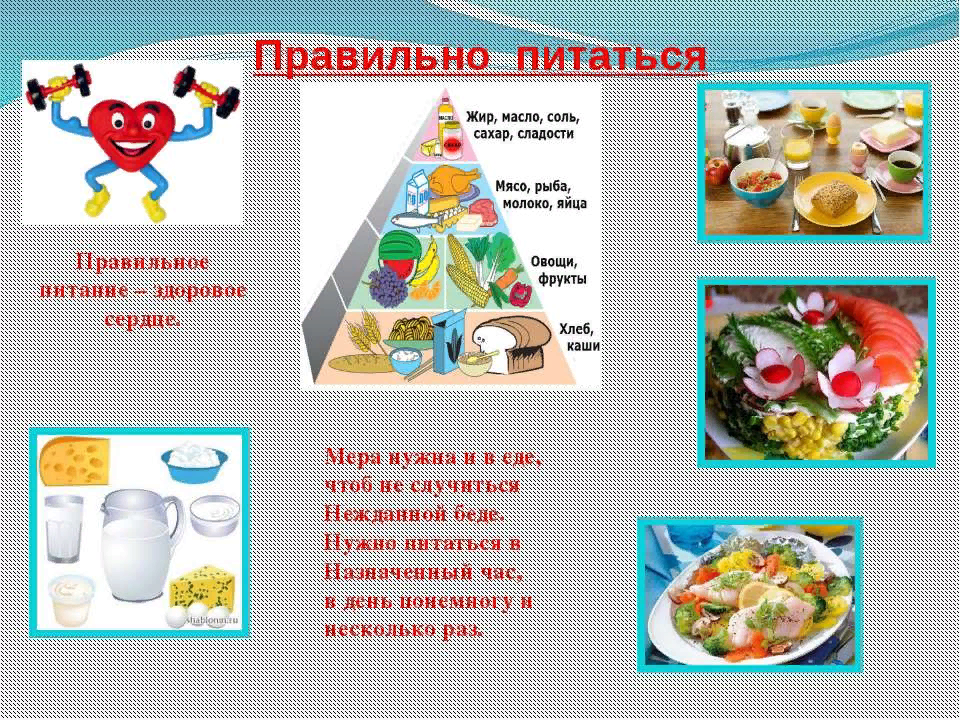 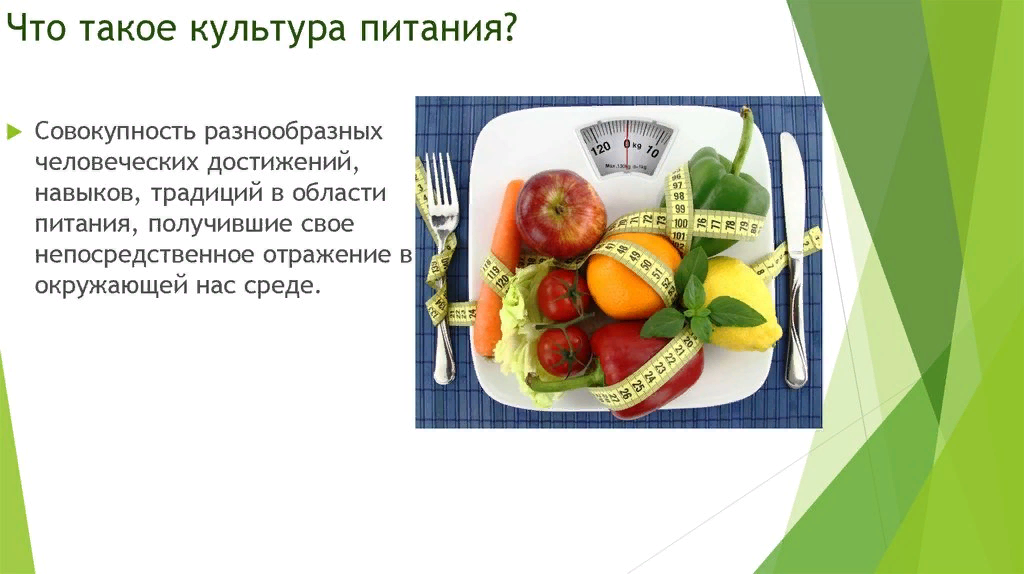 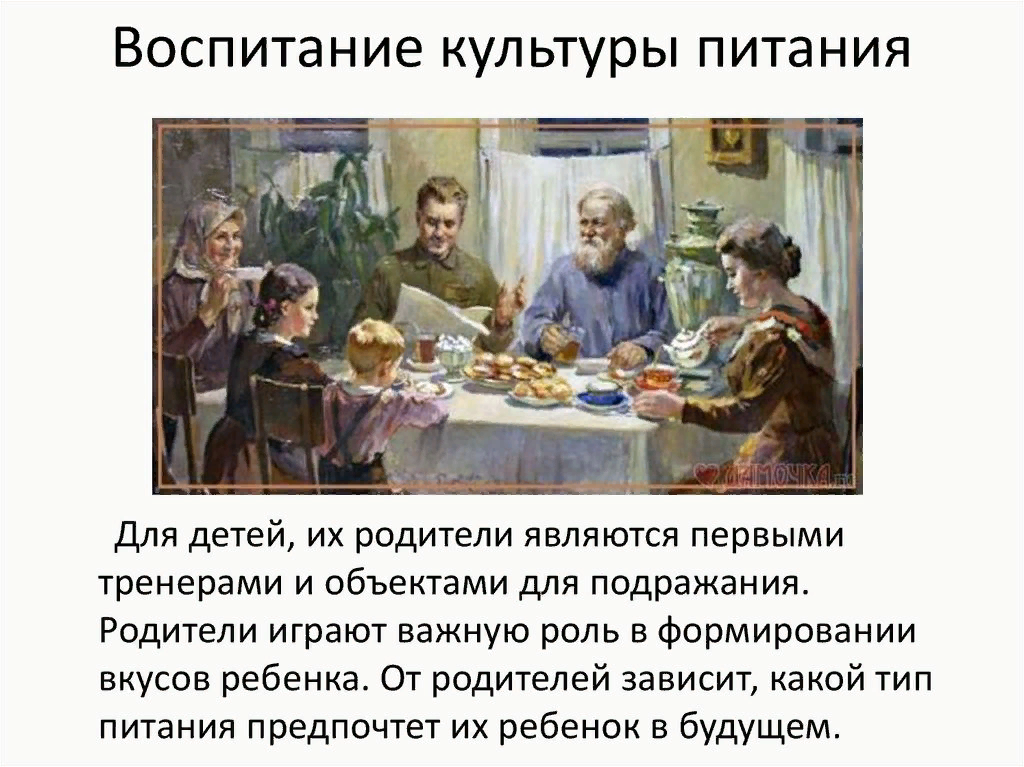 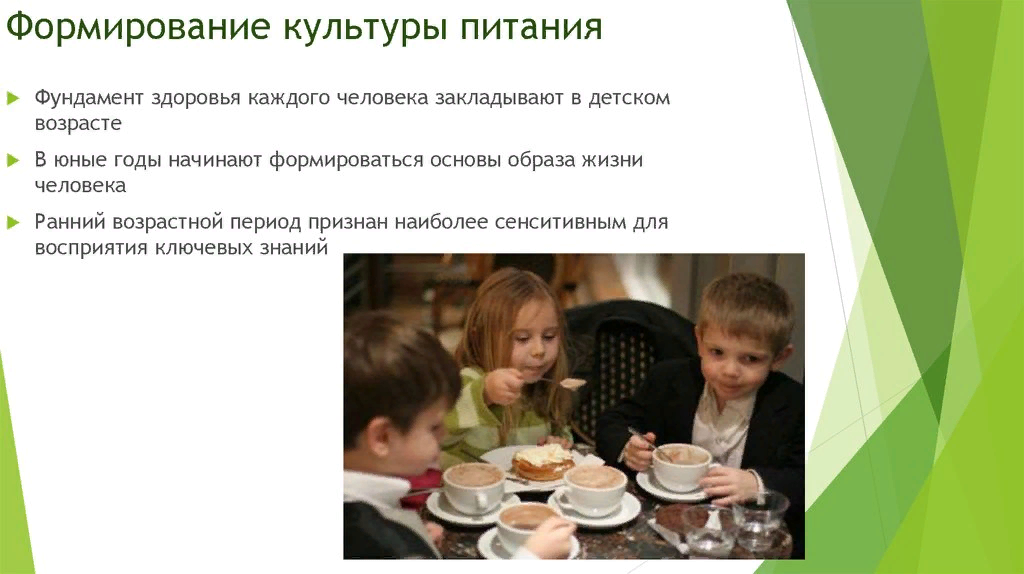 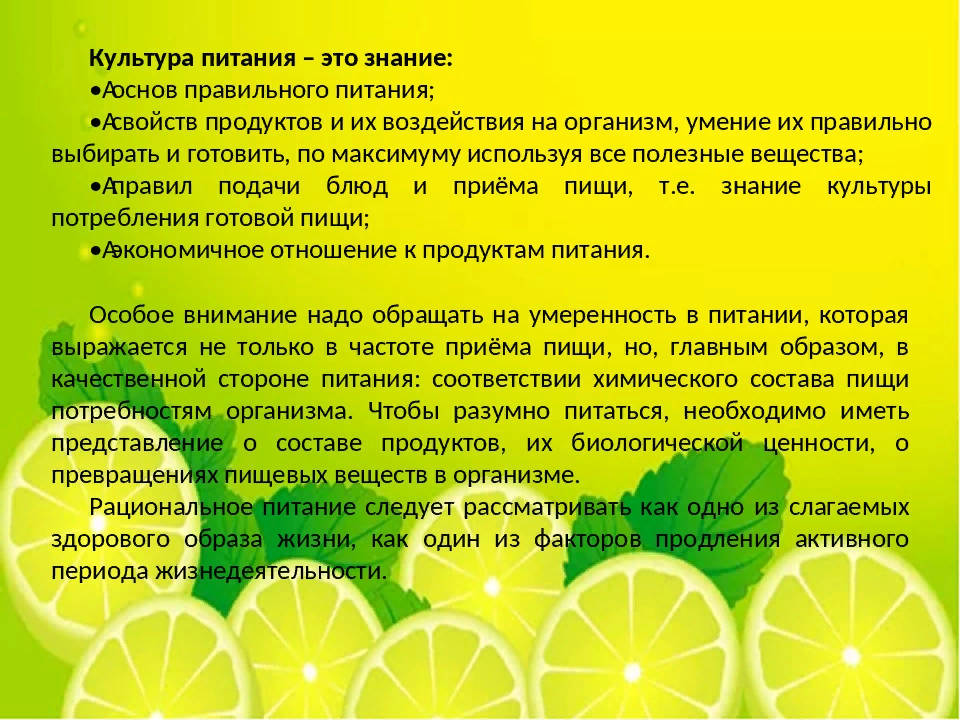 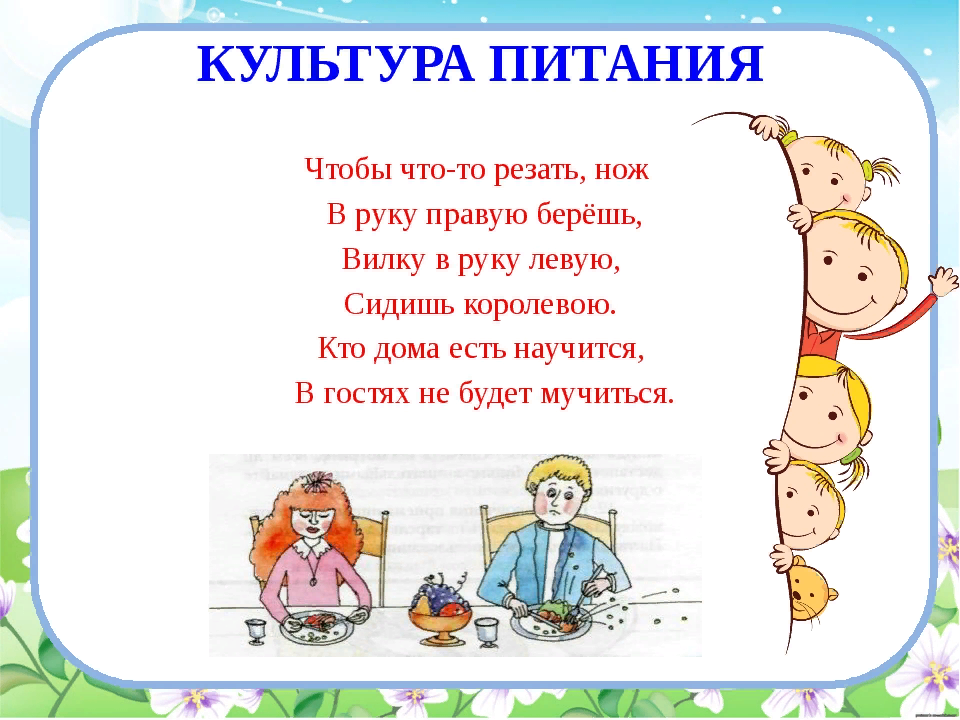 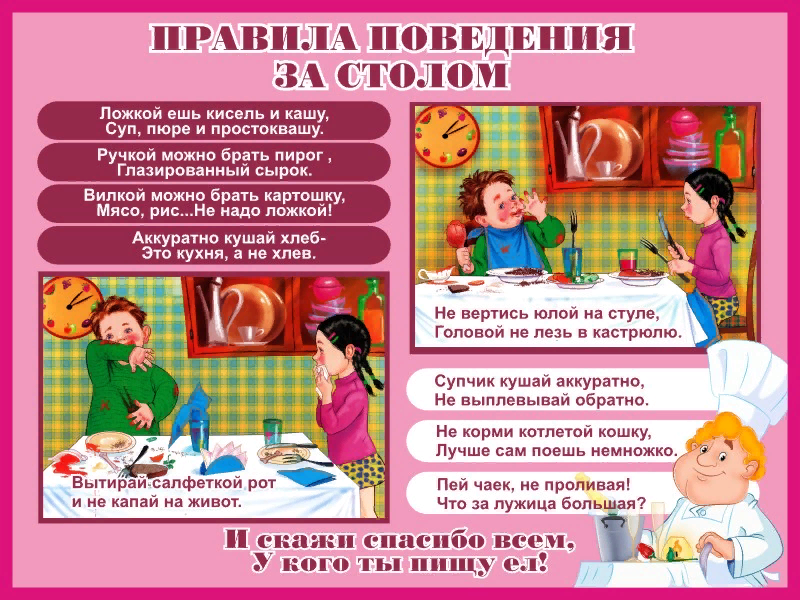 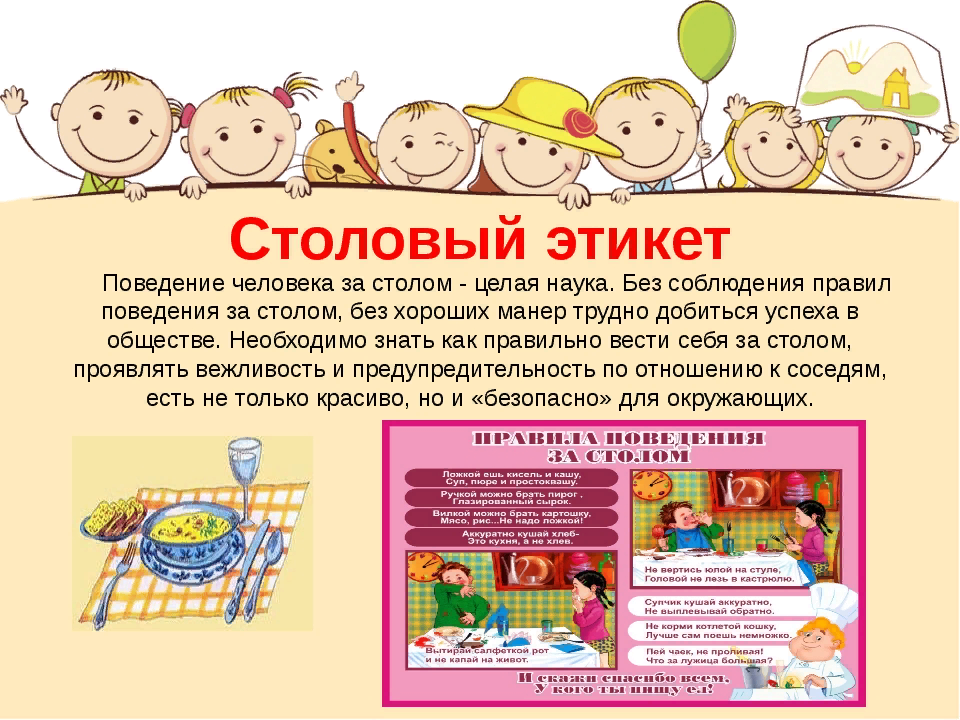 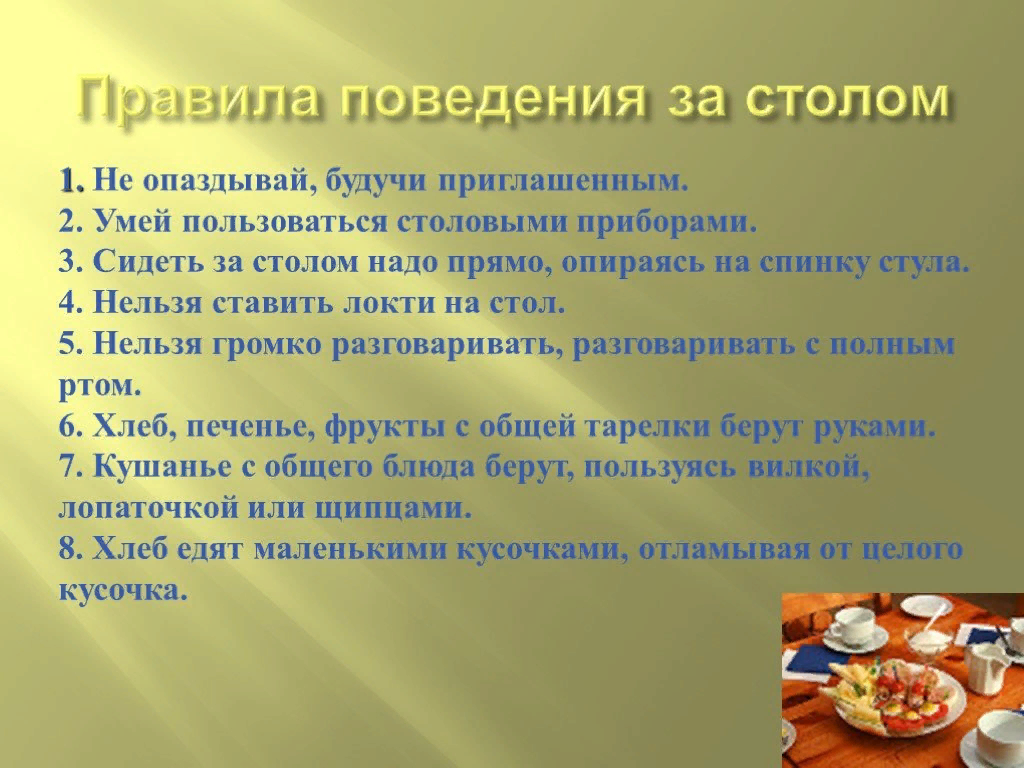 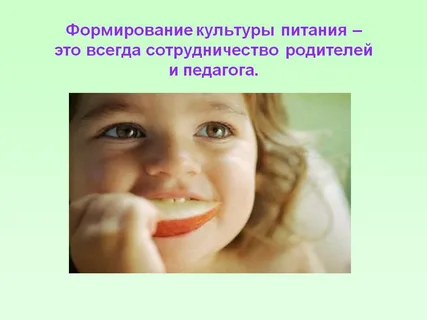 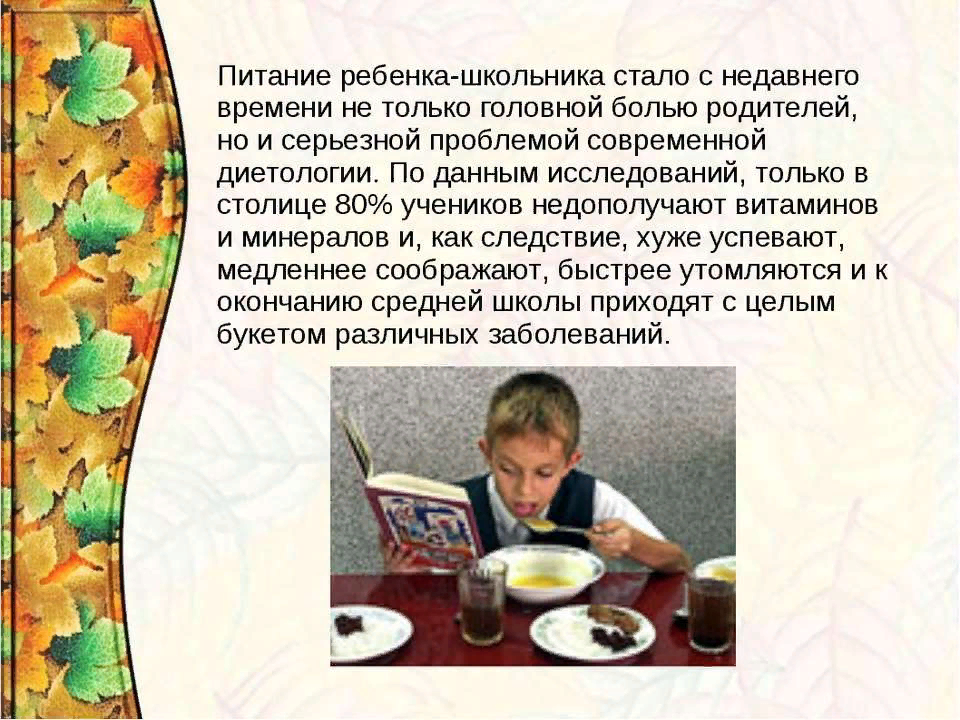 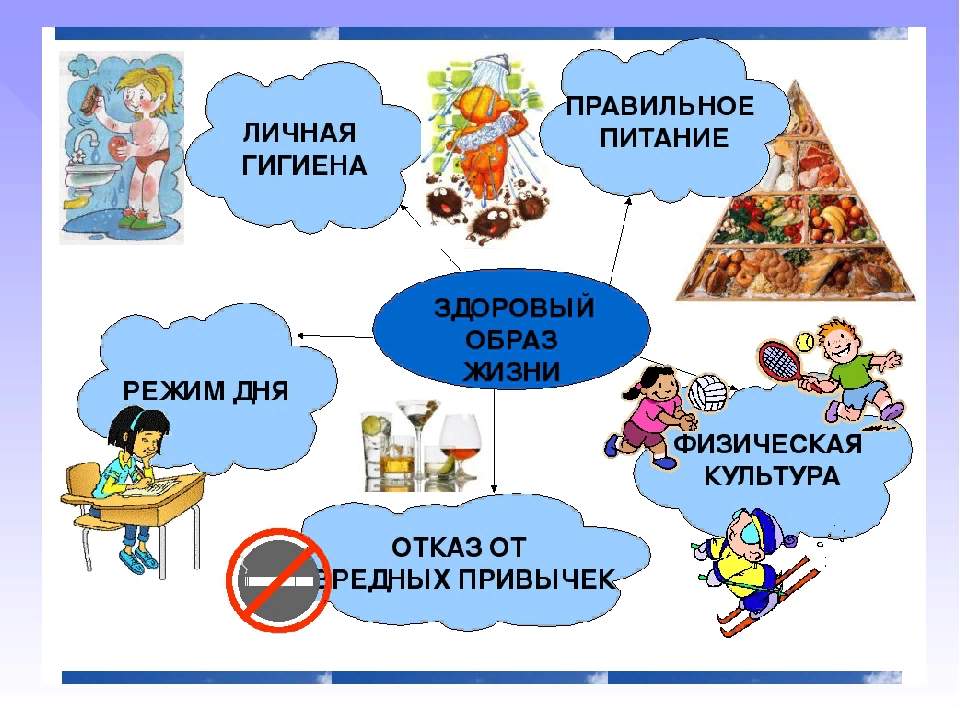 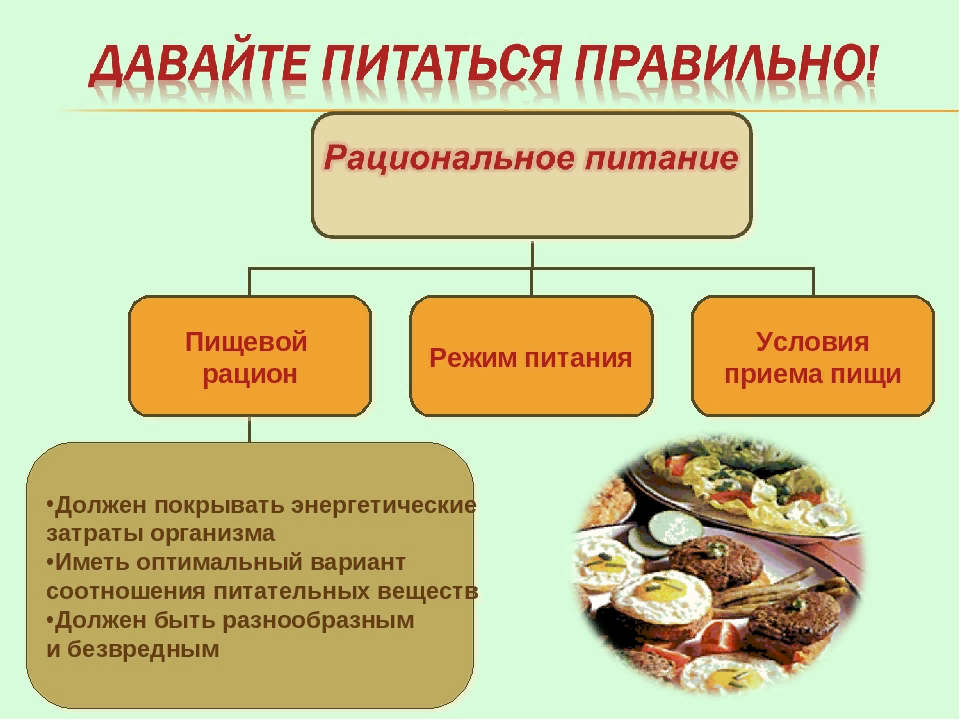 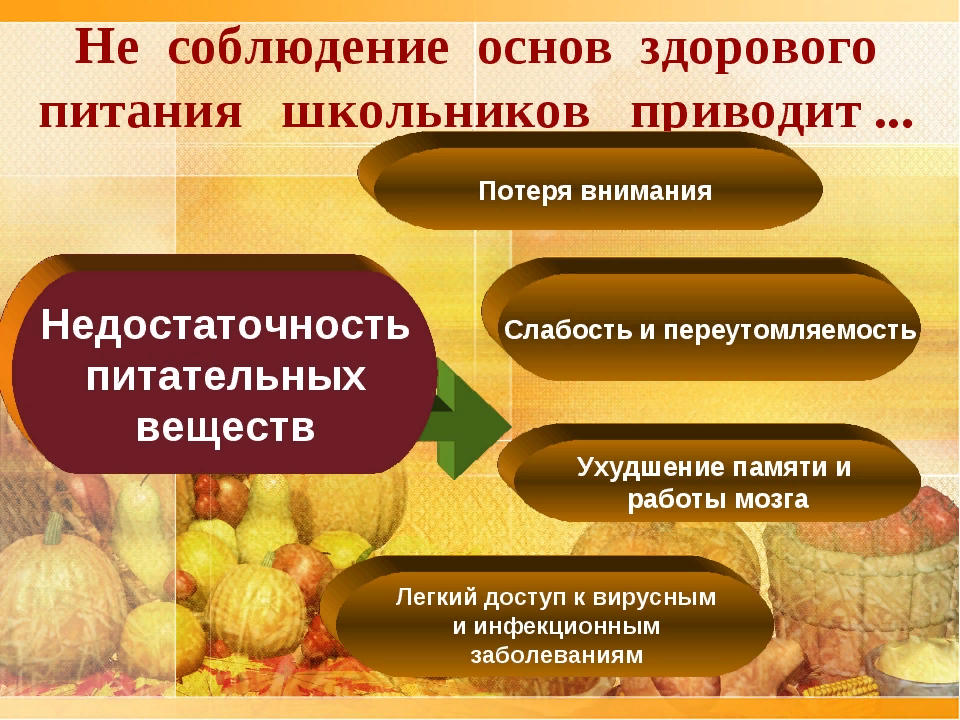 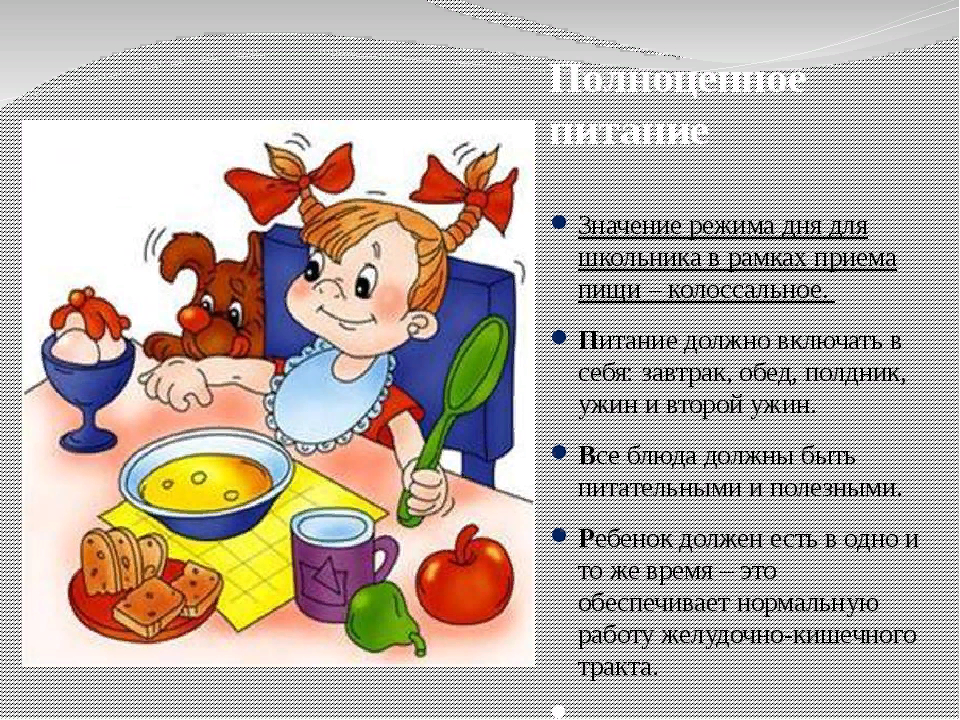 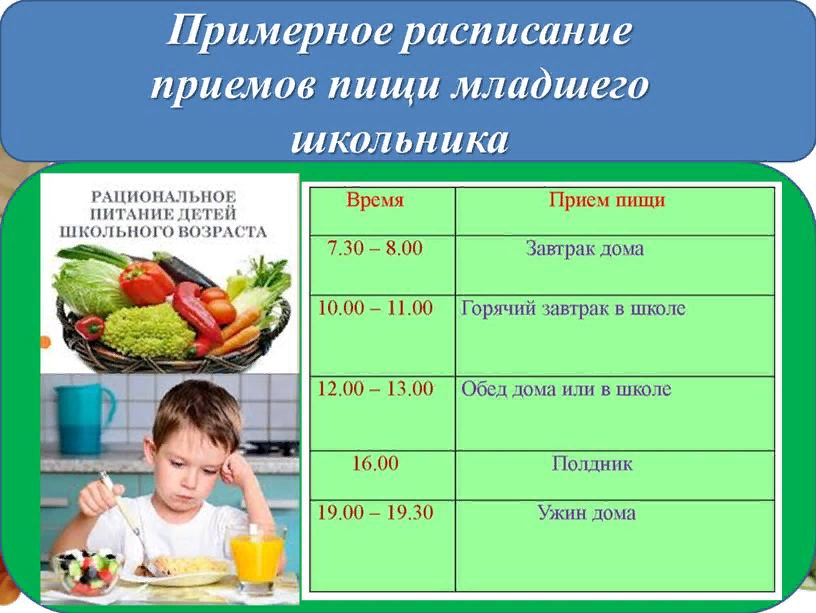 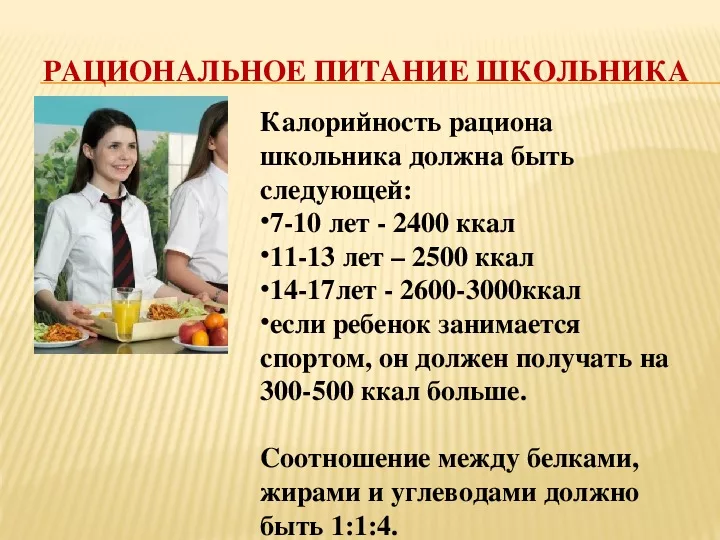 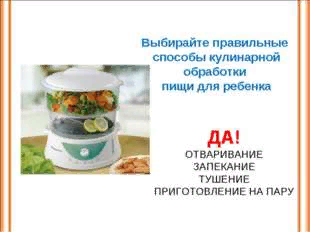 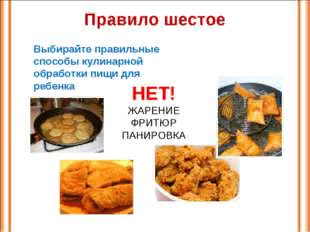 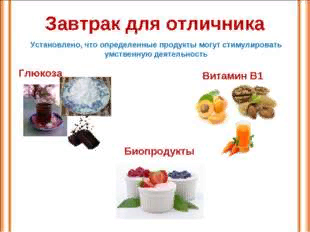 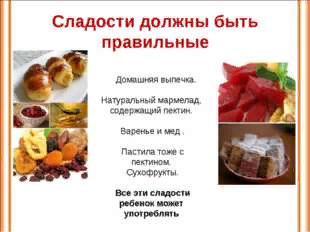 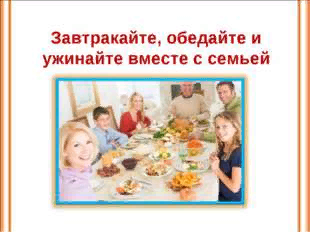 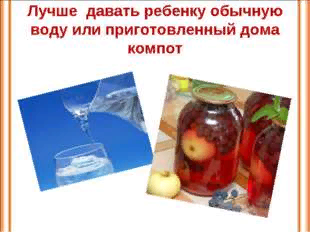 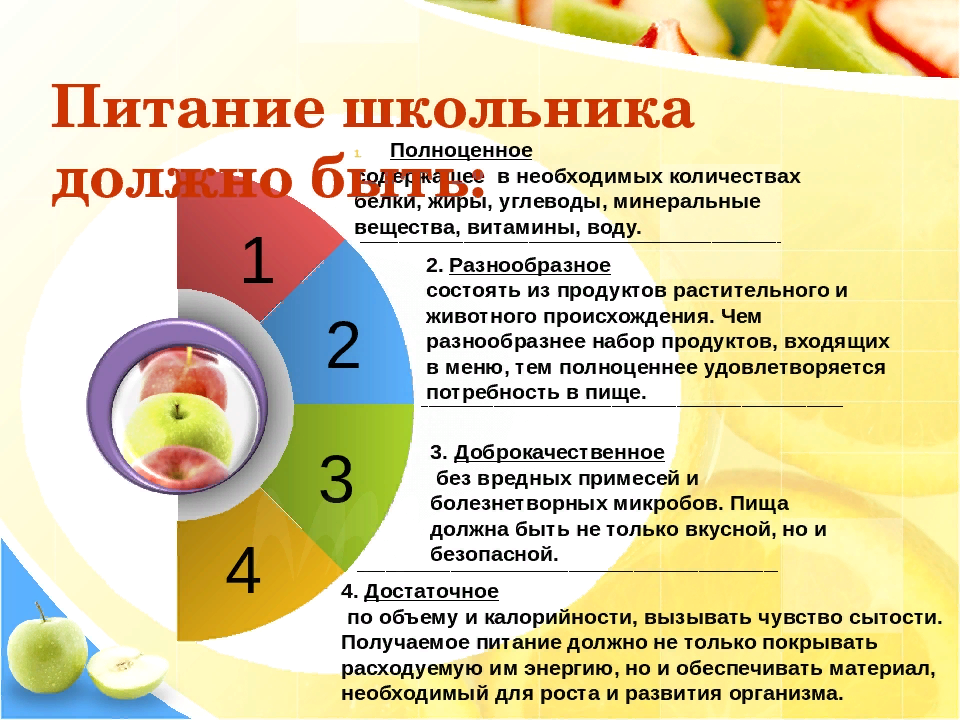 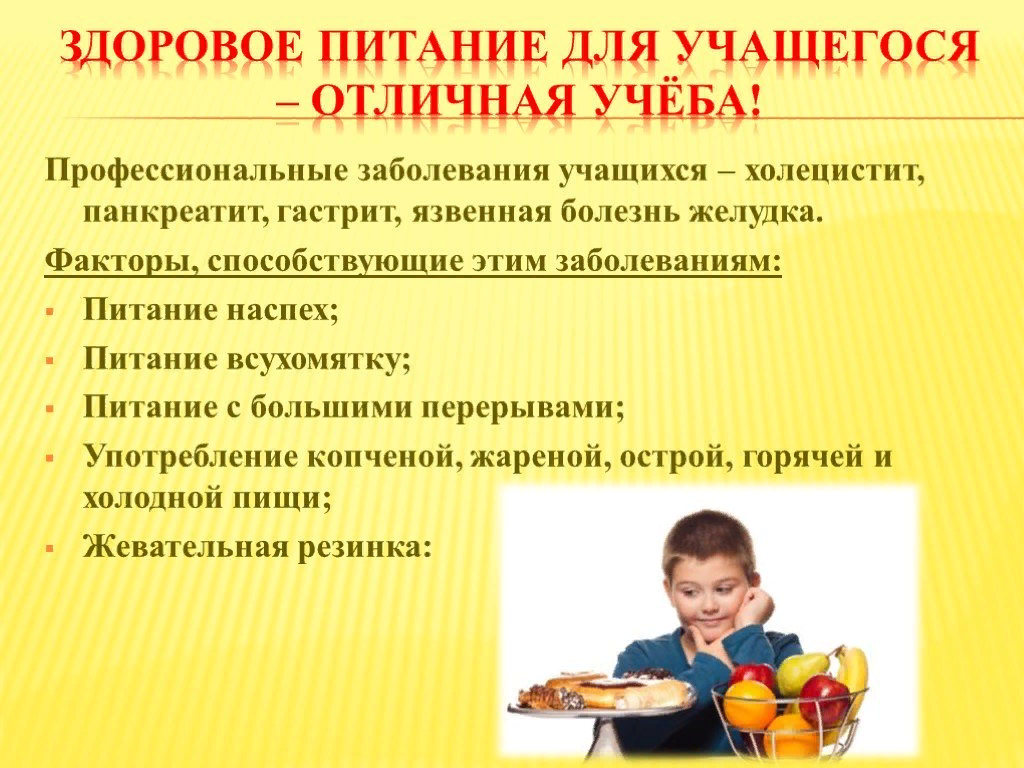 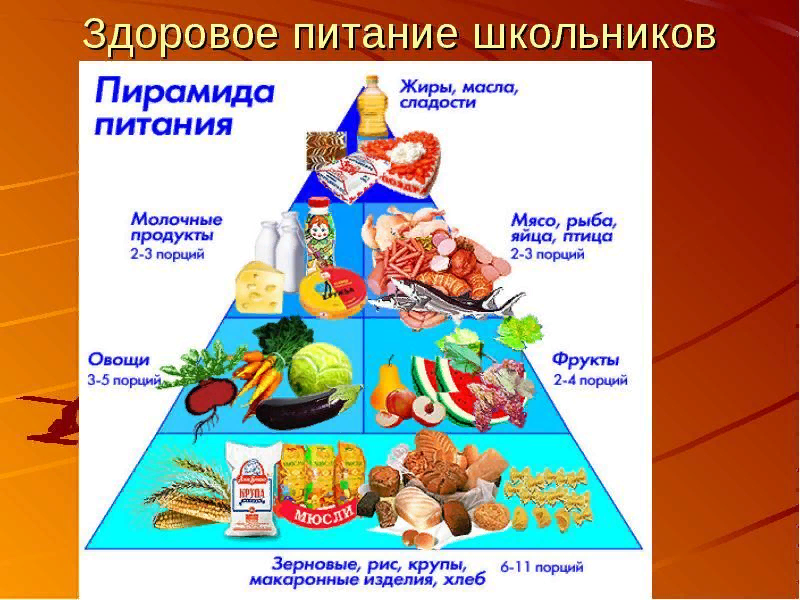 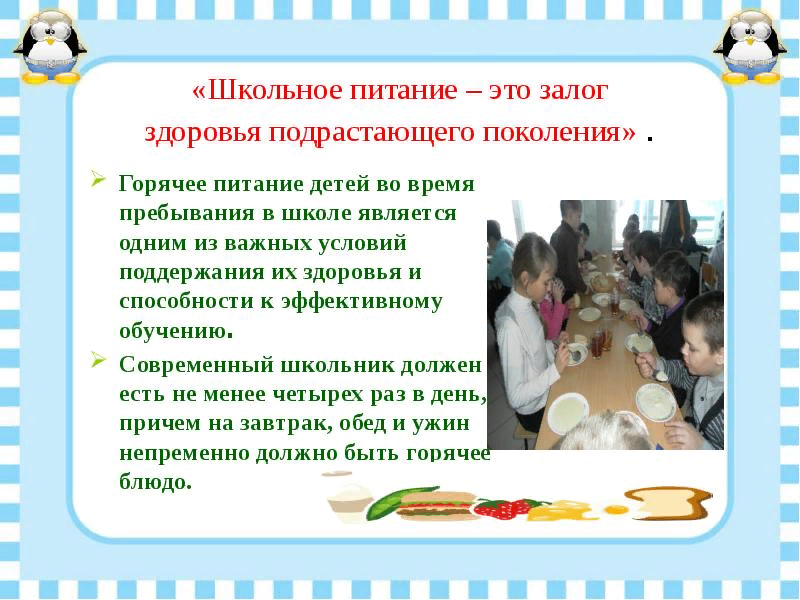 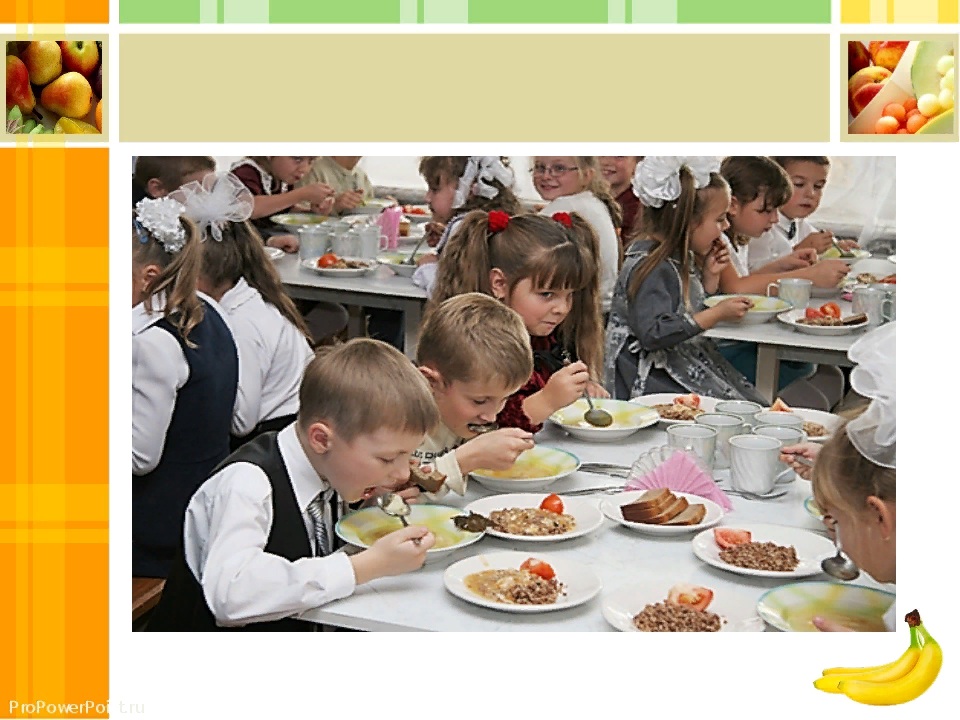 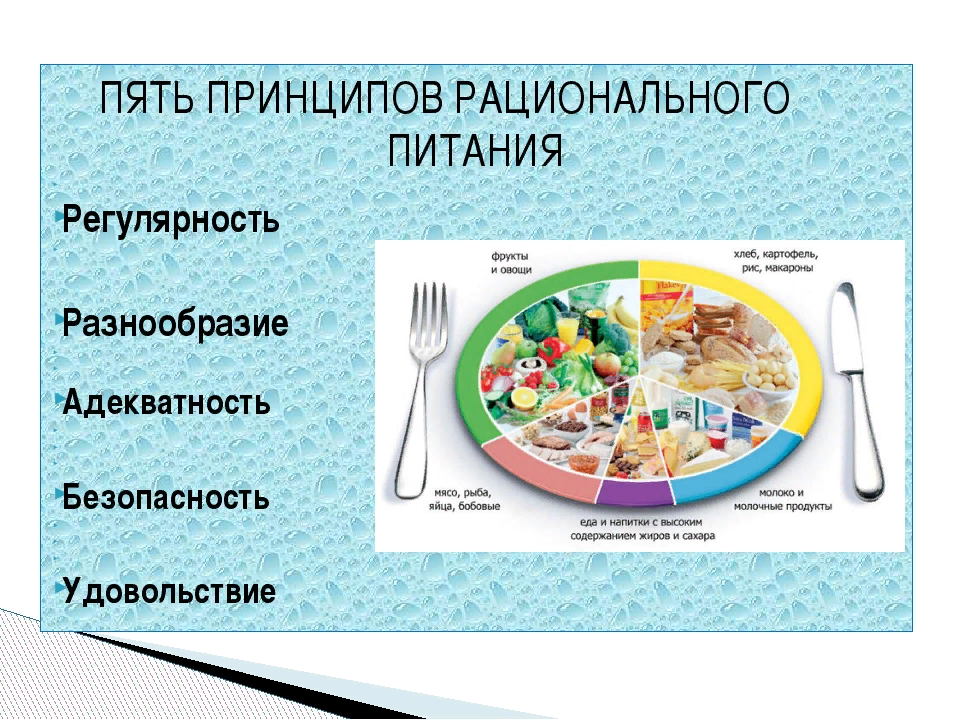 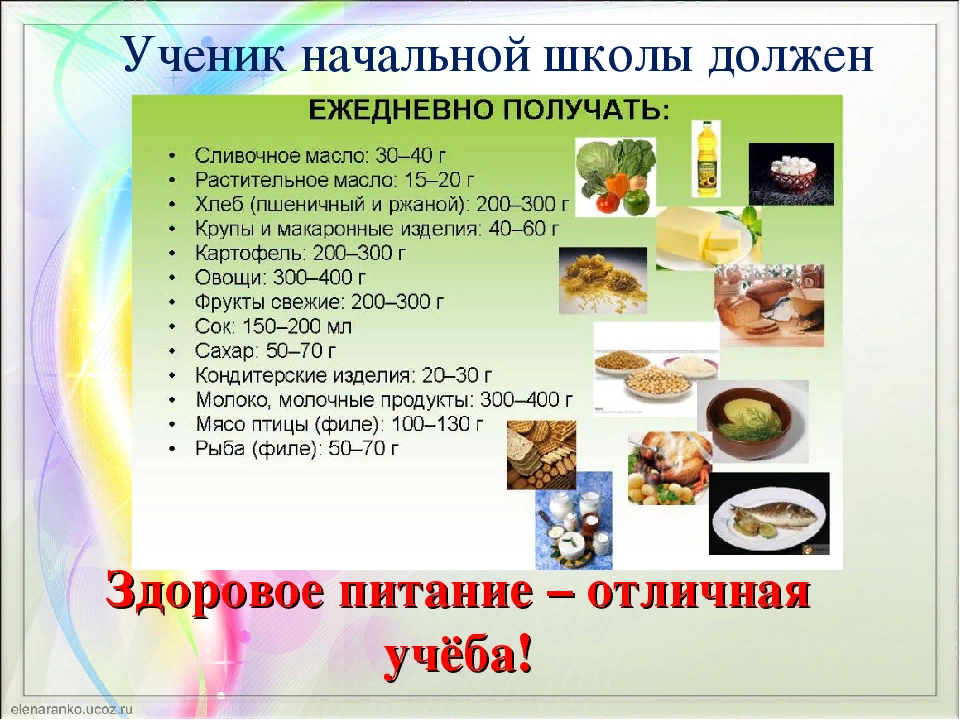 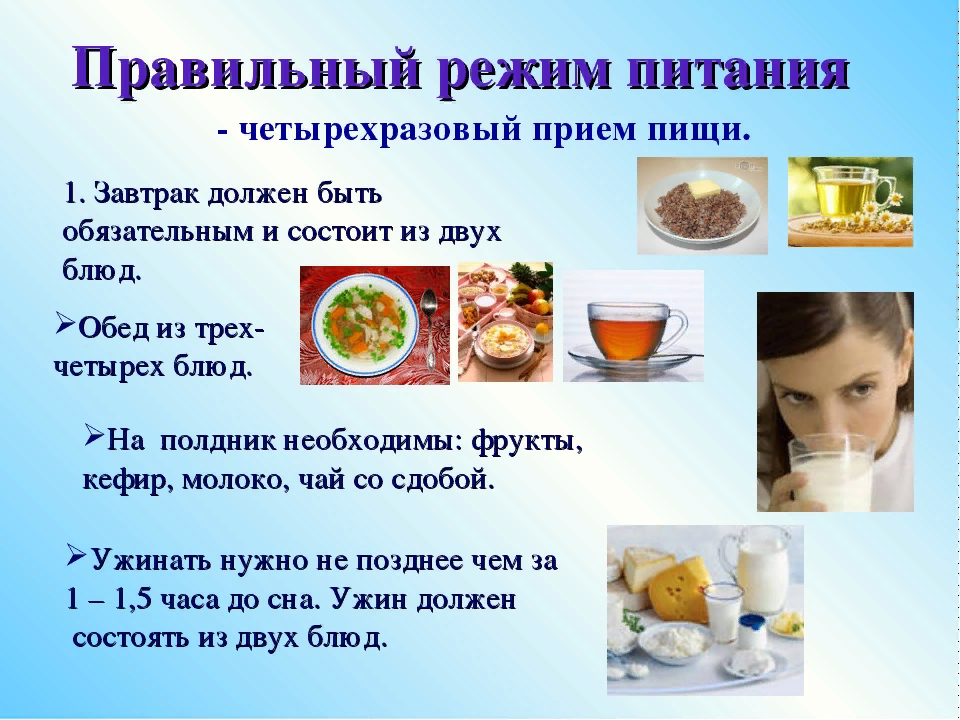 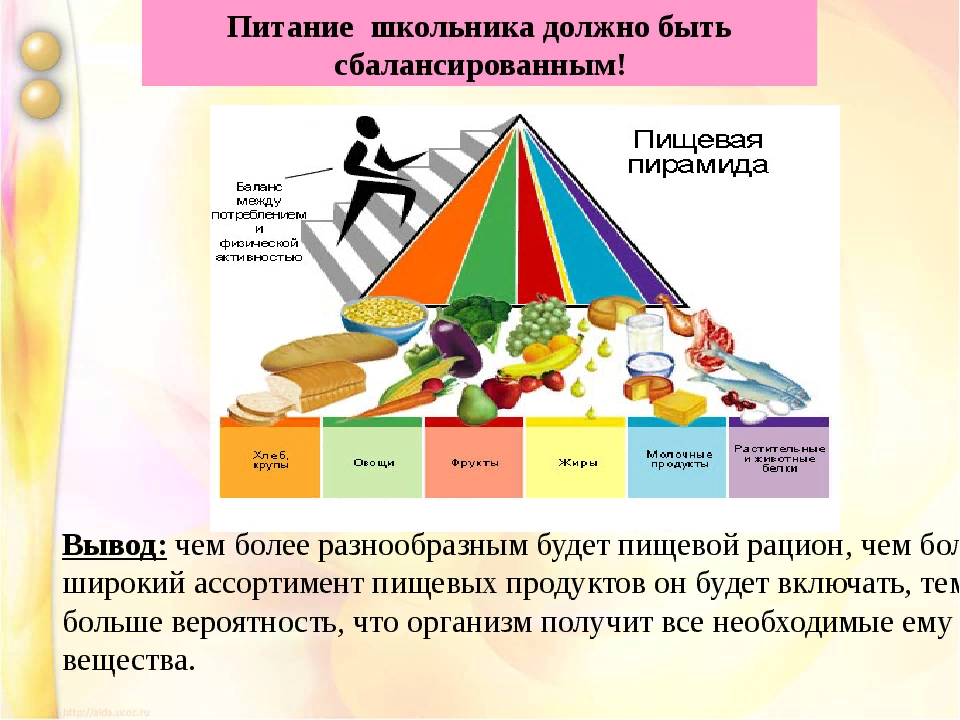 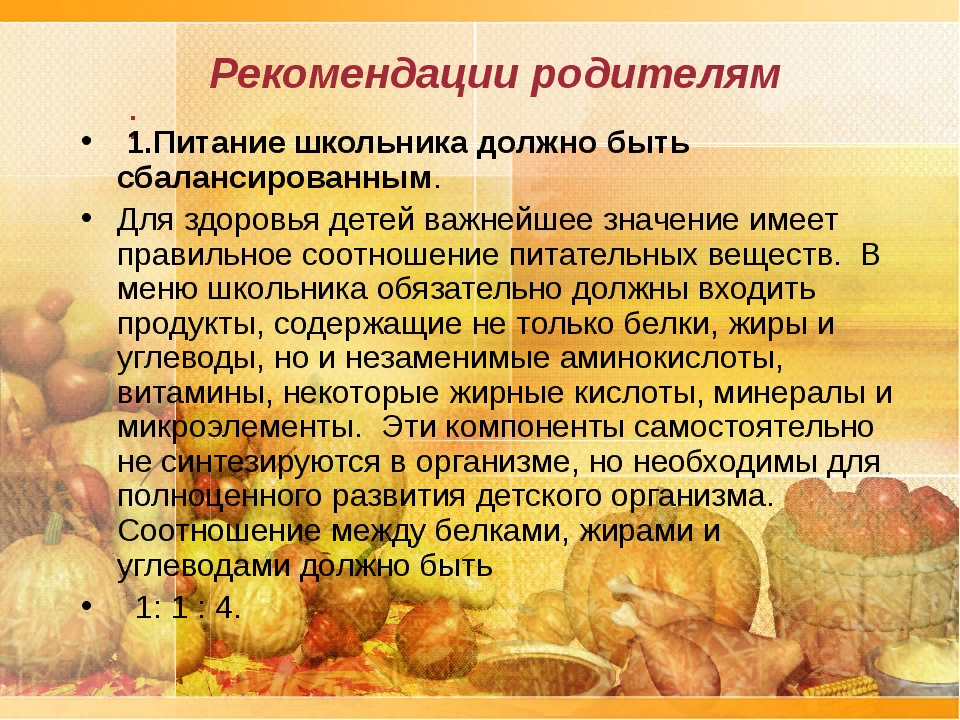 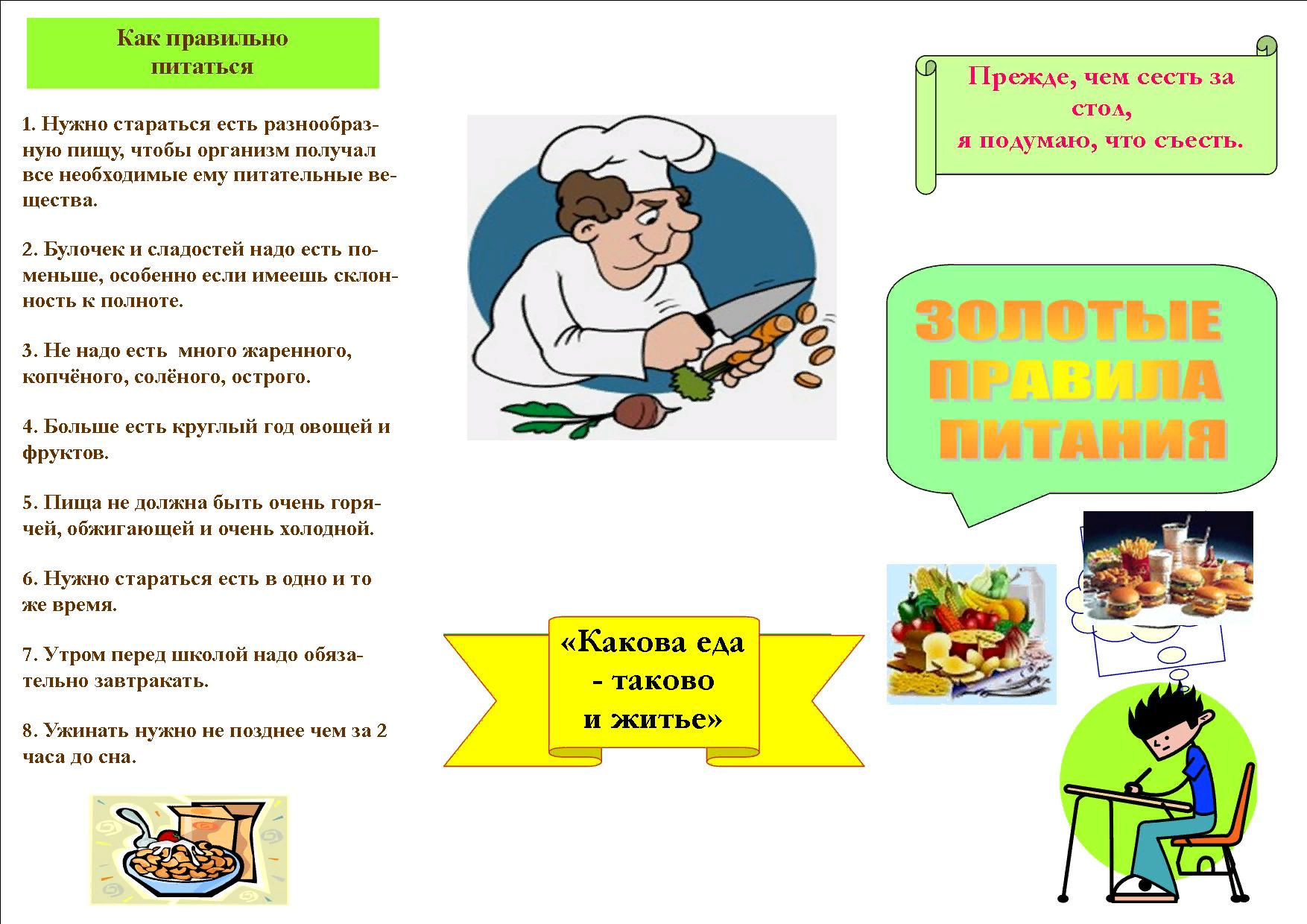 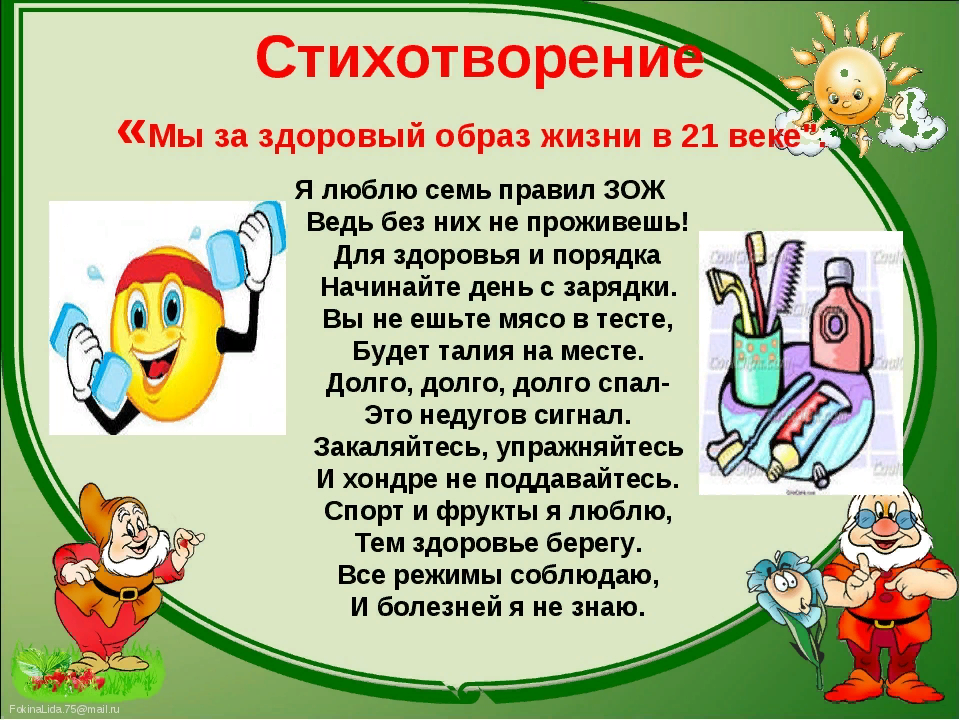 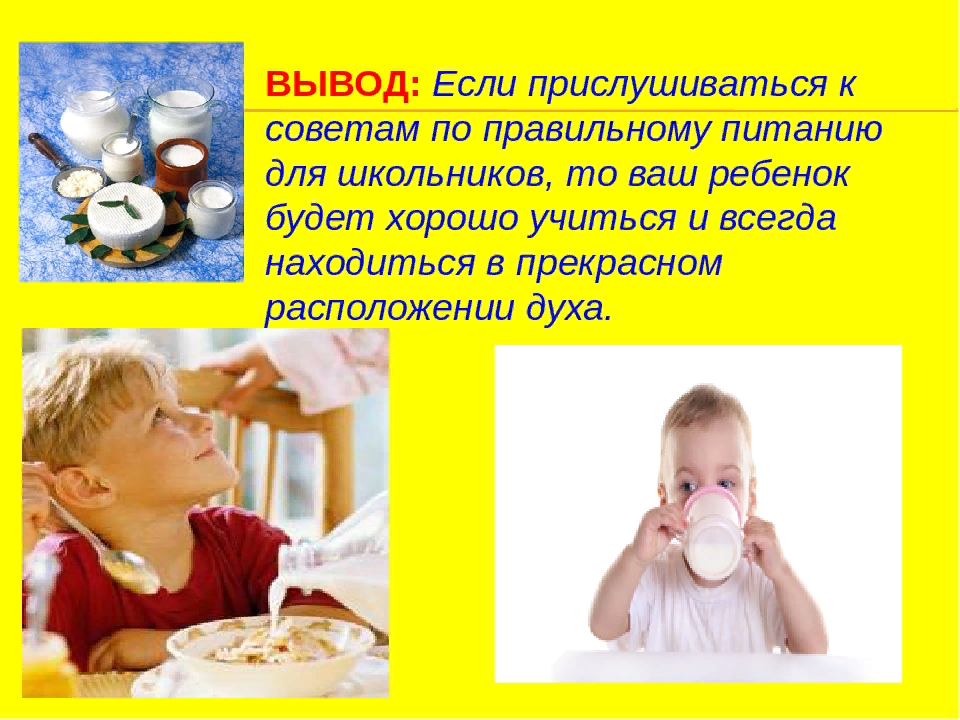 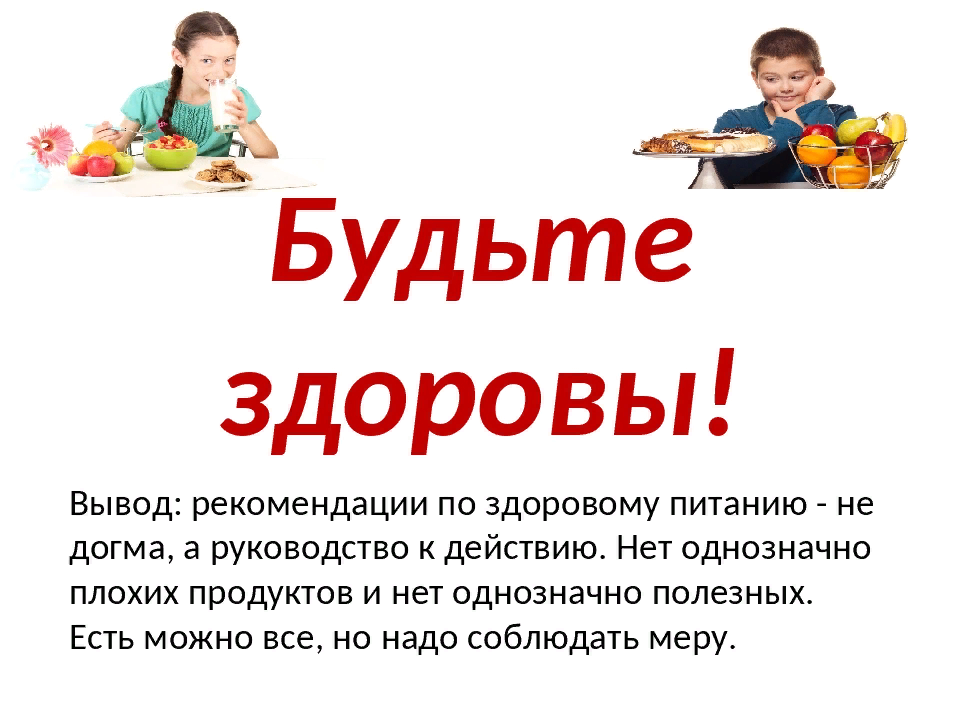 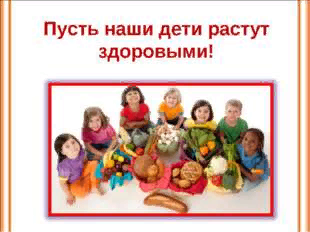